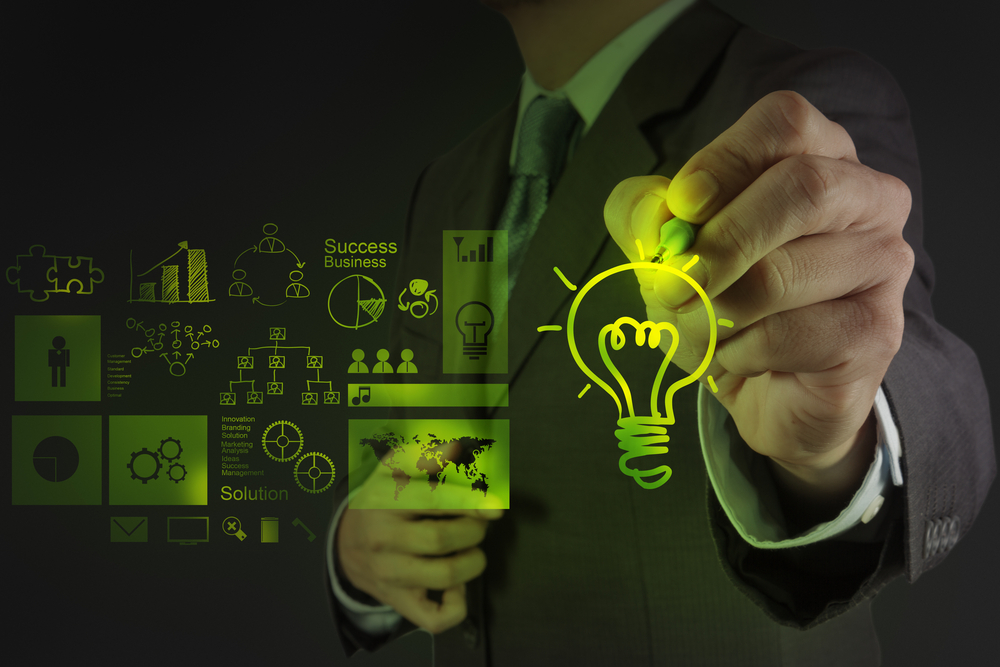 Energy Management System (EnMS)
ISO 50001:2018
Copyright, WINyana Transformation PLC, April,2020
1
Overview
What is ISO 50001:2018?
Why ISO 50001:2018?
To whom is ISO 50001 for?
High-level Structure of ISO 5001?
Benefits of having an EnMS
Copyright, WINyana Transformation PLC, April,2020
2
What is ISO 50001:2018?
The ISO 50001 standard provides a framework for Energy Management System (EnMS).
This is a systematic approach to improve an organization’s energy performance sustainably
This enables to establish and implement a standardized, process-based energy management structure.
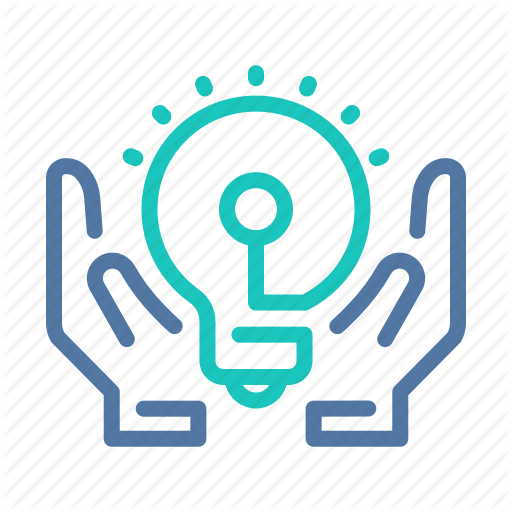 Copyright, WINyana Transformation PLC, April,2020
3
Why ISO 50001:2018?
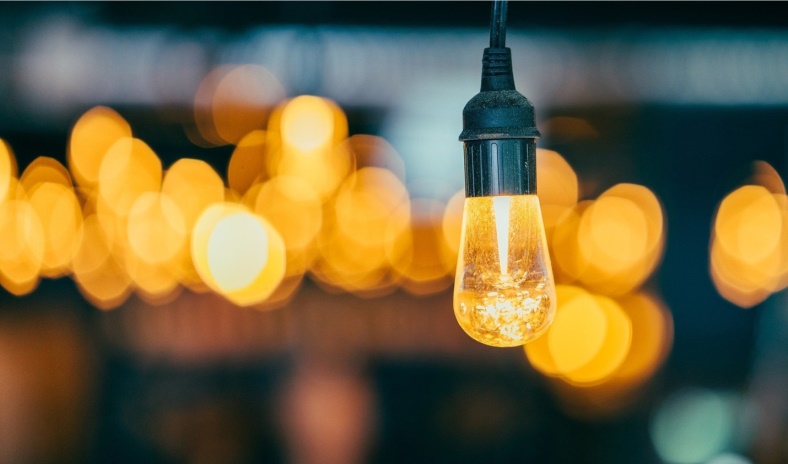 Energy is a cost to your organization.
Not having a proper EnMS will lead to energy wastage as well as bring adverse effects to the environment.
Having an energy management system helps your organization to better manage your energy use, thus improving productivity.
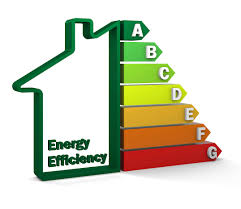 Copyright, WINyana Transformation PLC, April,2020
4
To whom is ISO 50001 for?
This standard is applicable to any organization regardless of its type, size, complexity, geographical location, organizational culture or the products and services.

this standard enables to establish a baseline and improve on the baseline by its own.
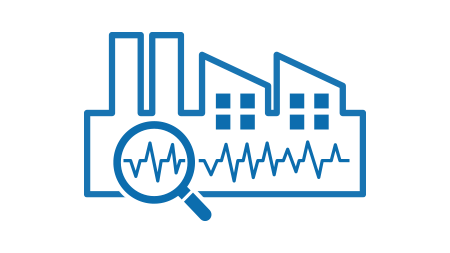 Copyright, WINyana Transformation PLC, April,2020
5
PDCA
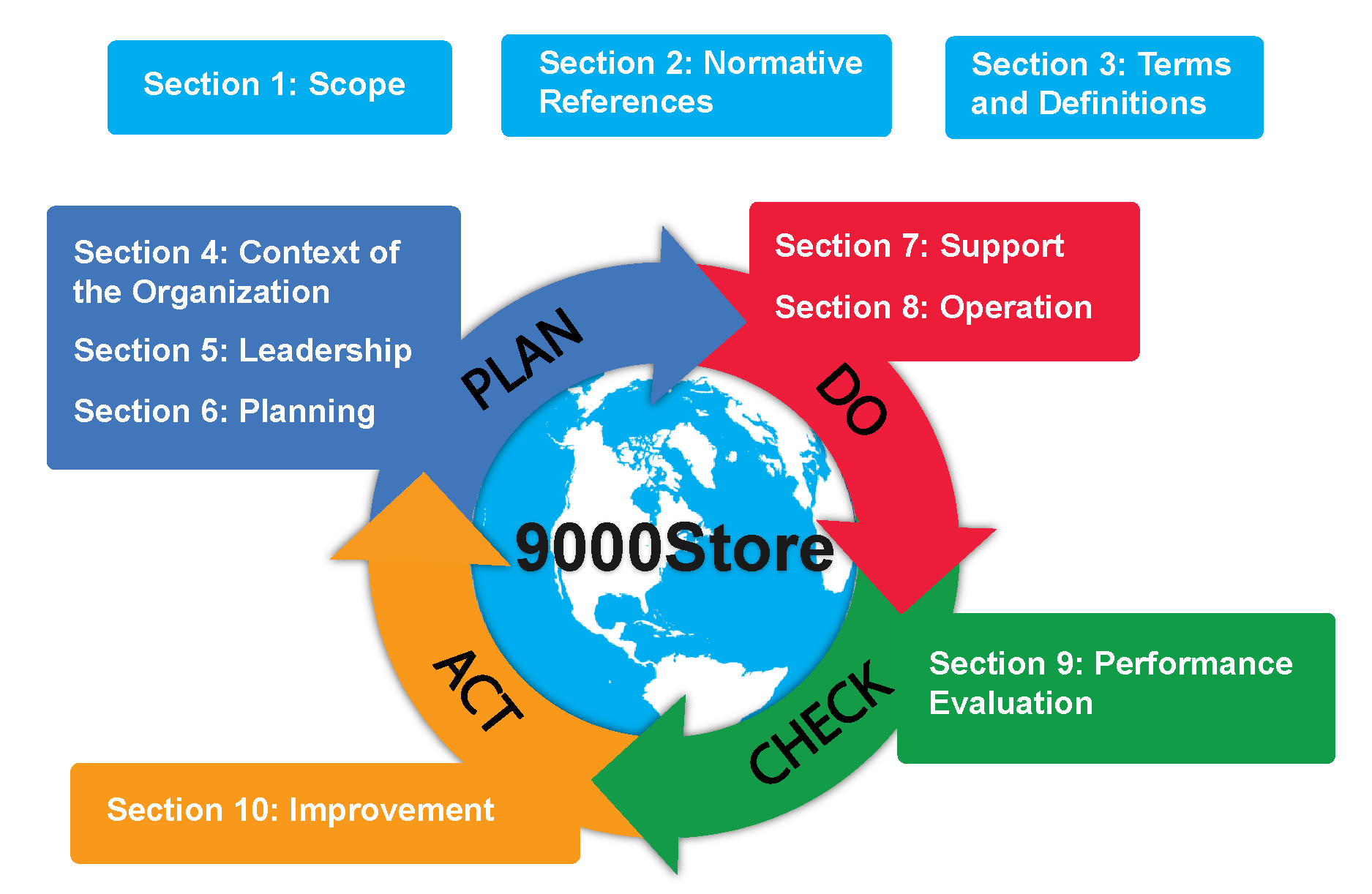 Copyright, WINyana Transformation PLC, April,2020
6
High Level Structure of ISO-50001
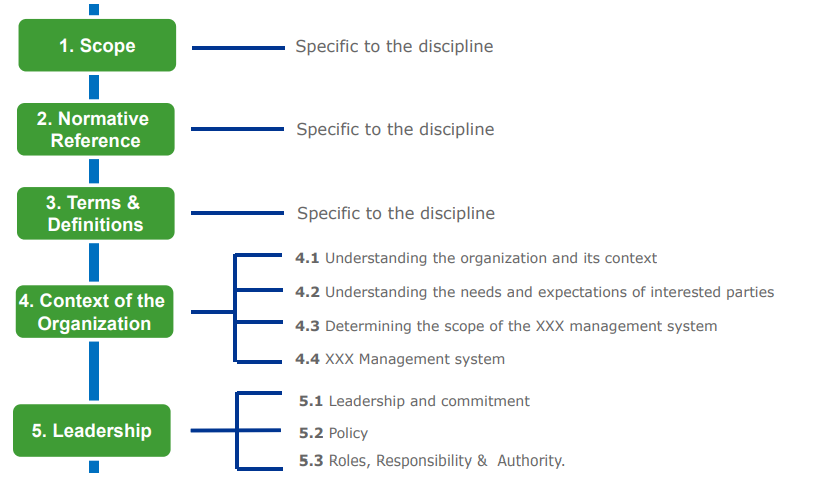 Copyright, WINyana Transformation PLC, April,2020
7
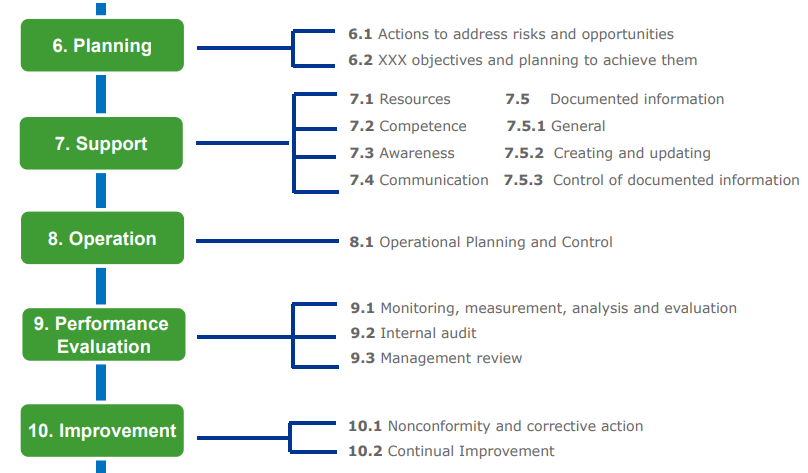 Copyright, WINyana Transformation PLC, April,2020
8
Clause 4: Context of the organization
4.1 Understanding the Organization and its context
4. Context of the Organization
4.2
 Understanding the needs and expectations of interested parties
4.4 
Quality Management system
4.3
 Determining the scope of the quality management system
Copyright, WINyana Transformation PLC, April,2020
9
Clause 5: Leadership
Copyright, WINyana Transformation PLC, April,2020
10
Clause 6. Planning
6.1 Actions to address risks & opportunities
Planning
6.2 Quality objectives & planning to achieve
6.3 Planning of changes
Copyright, WINyana Transformation PLC, April,2020
11
Clause 7: Support
7.1 resources
7.5 Documented Information
7.2 Competence
Support
7.4 communication
7.3 Awareness
Copyright, WINyana Transformation PLC, April,2020
12
Clause 8 : Operation
Copyright, WINyana Transformation PLC, April,2020
13
Clause 9: Performance evaluation
Copyright, WINyana Transformation PLC, April,2020
14
Clause 10:  Continual Improvement
Copyright, WINyana Transformation PLC, April,2020
15
Benefits of having an EnMS
Global recognition.
Improves energy performance 
Optimizing energy cost and consumption.
Enables to cut down costs and improve profits.
Reduce carbon footprint.
Corporate Social Responsibility
Branding
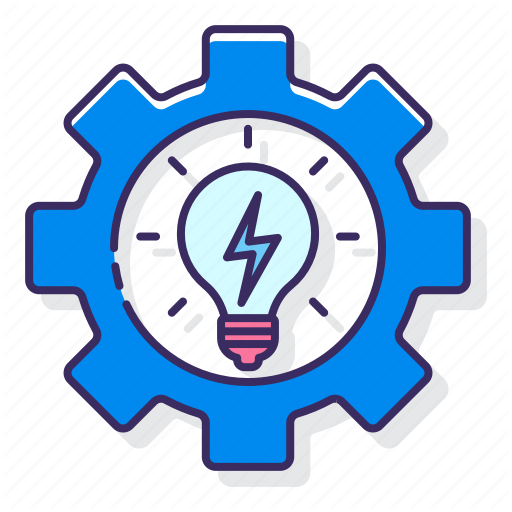 Copyright, WINyana Transformation PLC, April,2020
16
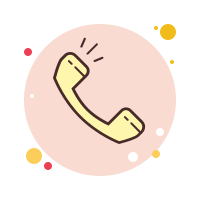 011 2576616 , 0777 169339, 071 600 4411
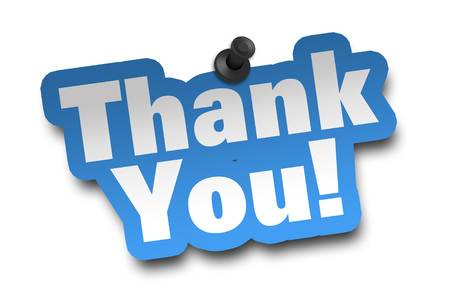 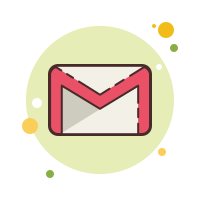 info@winyana.com , sugath@winyana.com
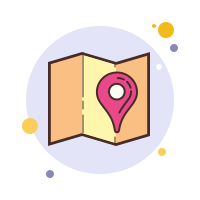 No. 20, Kothalawala Avenue, Colombo 04.
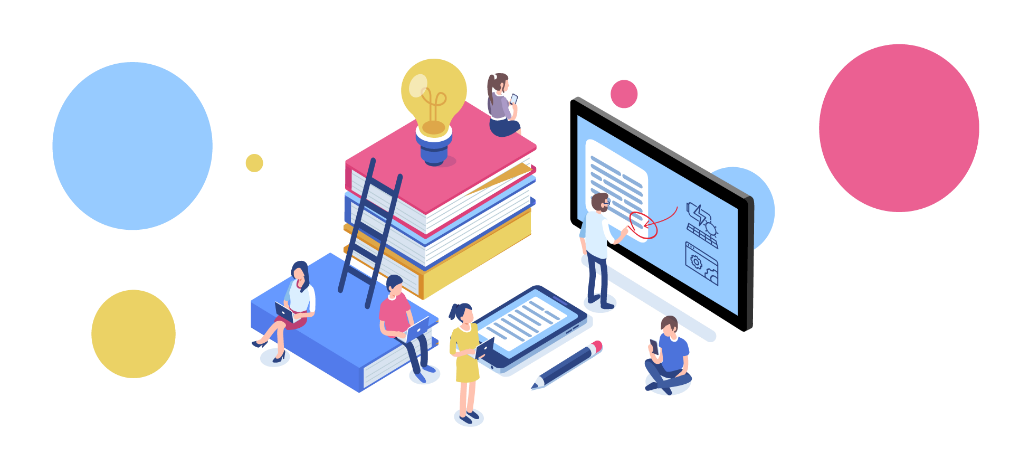 Copyright, WINyana Transformation PLC, April,2020
17